FROM AESTHETIC MEDICINE                                     TO HR SKINCARE EXPERTISE                      TRAINING MODULE
AESTHETIC MEDICINE EXPERTISE
PROTOCOL EXPERTISE
DAY 1
DAY 2
DAY 3
DAYS 4 & 5
PART 1:

 SKIN 
BIOLOGY
PART 2:

AESTHETIC  
MEDICINE 
PROCEDURES
 AND HR 
SOLUTIONS
PART 3:

REMINDER OF 
CUSTOMER 
CIRCLE
+ SALES  
SCENARIO
PART 4:

EVALUATION TEST: 

Knowledge
Sales   
scenario
PART 5:

Re-PLASTY 15’/ 30’
PROTOCOL
 TRAINING
PART 6:

Re-PLASTY 1 & 2hr
PROTOCOL
 TRAINING
2hrs 30 mins
4hrs
4hrs
4hrs
8hrs
at least 16hrs
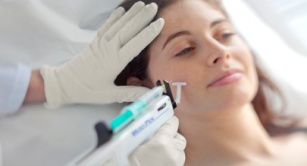 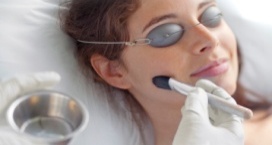 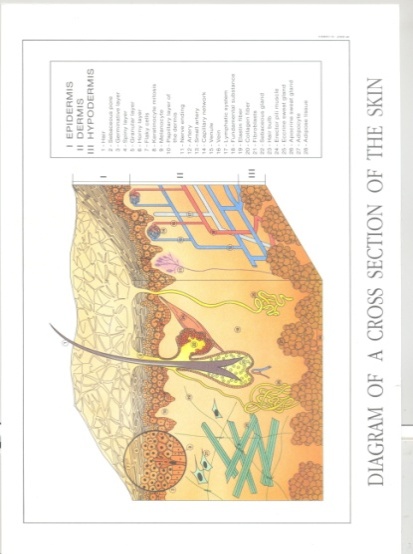 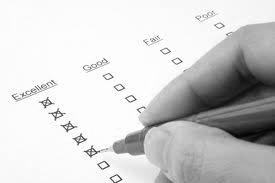 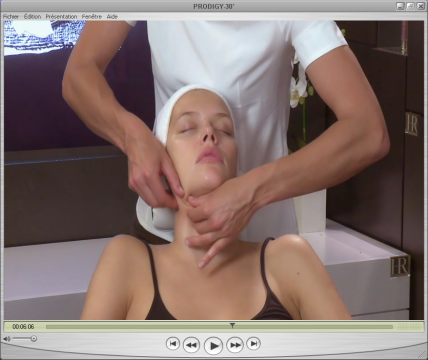 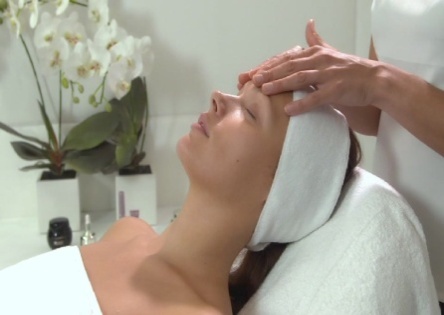 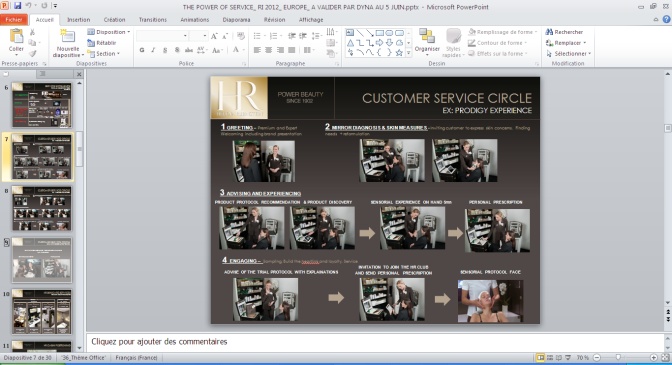 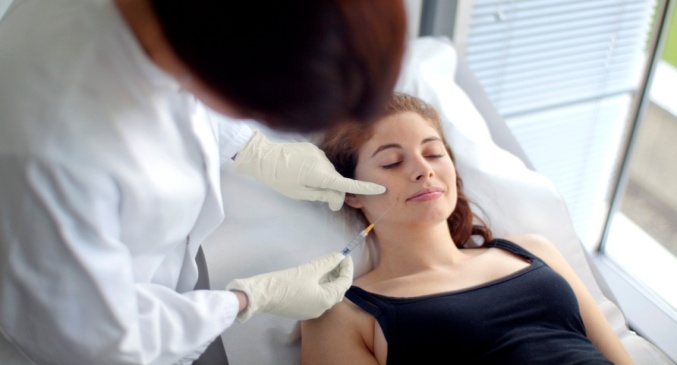 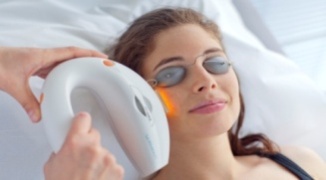 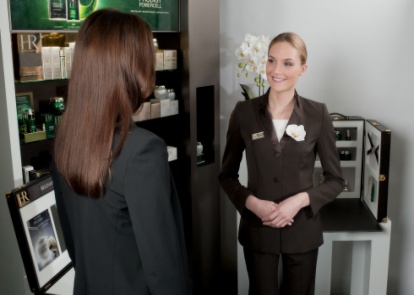 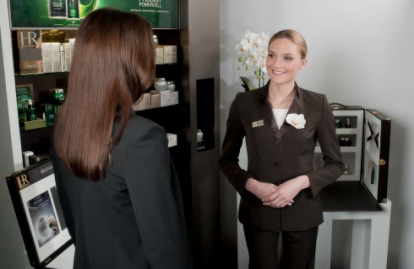 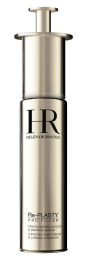 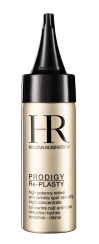 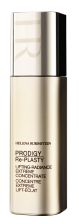 Mandatory:
Local aestheticians must be trained by international aesthetician, Emmanuelle Foucaud
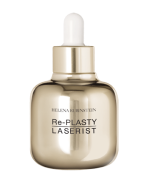 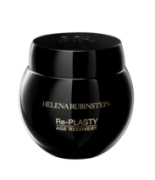 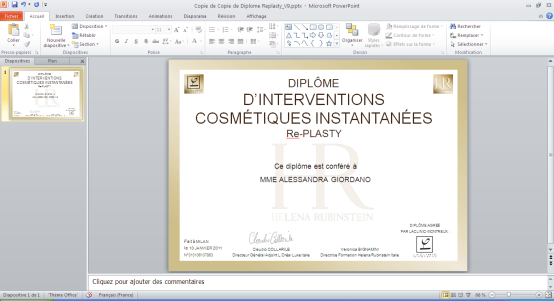 AWARDING OF                                         
INSTANT COSMETIC INTERVENTIONS - Re-PLASTY DIPLOMAS APPROVED BY LACLINIC-MONTREUX
FROM AESTHETIC MEDICINE                       TO HR SKINCARE EXPERTISE        TRAINING MODULE PRESENTATION
TARGET:  HR BA’s / Personal Beauty Expert




DURATION:  5 days (2 days of “expertise in aesthetic medicine” theory with role plays and evaluation; 1 day of 15’-30’ protocols; 2 days of 60’ and over protocols)




OBJECTIVES:  On completion of this training course, BA's must: 

		- Know about skin biology, 
		- Know the difference between aesthetic medicine and aesthetic surgery,
		- Know how to talk about the various aesthetic medicine procedures and 		make the links with products in the Re-PLASTY range,
		- Sell and know how to explain the Re-PLASTY range (hook, results, 			technology, price selling points, etc.).
FROM AESTHETIC MEDICINE                       TO HR SKINCARE EXPERTISE        TRAINING MODULE PRESENTATION
PROGRAM: 
	THEORY (DAY 1):
		- PART 1: Skin biology (2hrs 30)
		- PART 2: Aesthetic medicine procedures and HR solutions (4hrs)
	THEORY (DAY 2):
		- PART 3: Customer circle, role play on Re-PLASTY sales scenarios (4hrs)
		- PART 4: Evaluation test: knowledge on the whole module + 	                                                                                        		sales scenario (3hrs)
	PRATICAL (DAY 3):
		- 15’/30’ PROTOCOLS: Mesolift, HD Peel, Laserist, Pro Filler
	PRACTICAL (DAYS 4 and 5): 
		- Cabin PROTOCOLS:  "Re-PLASTY Personal Treatment" (2hrs), Mesolift, HD 		Peel, Laserist, Pro Filler (1hr)

	AWARDING OF INSTANT COSMETIC INTERVENTIONS - Re-PLASTY DIPLOMAS 

DOCUMENTS GIVEN TO BA's: 
		- Skin diagram with labels (only for internal use) + notes on skin biology
		- Sheet “4 reasons to use products from the Re-PLASTY range - link with                  	                    aesthetic medicine”
		- Hook sheet for the Re-PLASTY range and for each Re-PLASTY product 
		- Instant Cosmetic Interventions- Re-PLASTY Diploma (only for BA's who pass 		  the test)